Name: ___________________________ 					Date: ___________
How does the magnetic ring toy work?
Gaps between all four magnets
Situation #1: Gaps between all four magnets

a.)  What do you notice about the gaps between the magnets in this situation?
__________________________________________________________________________
__________________________________________________________________________
__________________________________________________________________________

b.) What do you think causes the gaps to be different heights or sizes?
__________________________________________________________________________
__________________________________________________________________________
__________________________________________________________________________
__________________________________________________________________________
__________________________________________________________________________
__________________________________________________________________________
Remember: Draw on the diagram to develop your model .Show your thinking about these magnets, what causes the gaps, and what’s going on that we can feel but not see!
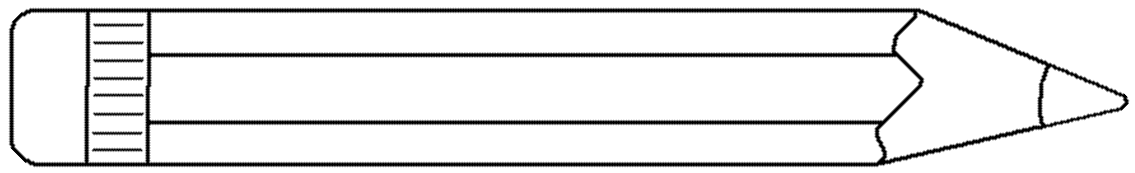 Two magnets touching on the bottom with two gaps on top
2.   Situation #2: Two on the bottom with two gaps

a.)  What do you notice about the gaps between the magnets in this situation?
__________________________________________________________________________
__________________________________________________________________________
__________________________________________________________________________

b.) What do you think causes the gaps to have the height or size that they do?
__________________________________________________________________________
__________________________________________________________________________
__________________________________________________________________________
__________________________________________________________________________
__________________________________________________________________________
__________________________________________________________________________
Remember: Draw on the diagram to develop your model .Show your thinking about these magnets, what causes the gaps, and what’s going on that we can feel but not see!
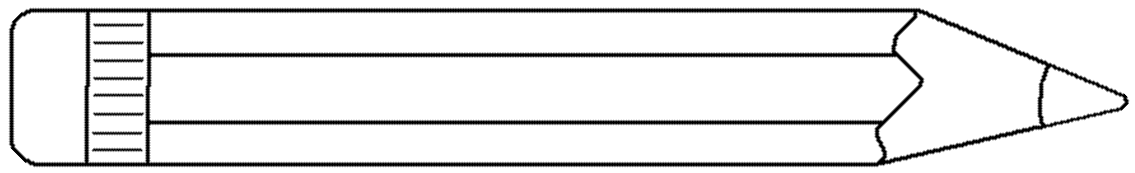 What are THREE ways you tried?  
Sketch them here!
What did you figure out?
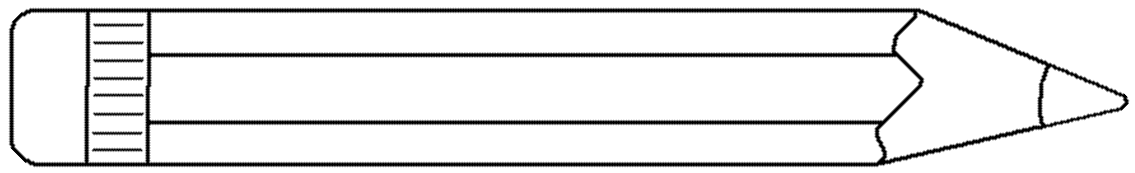 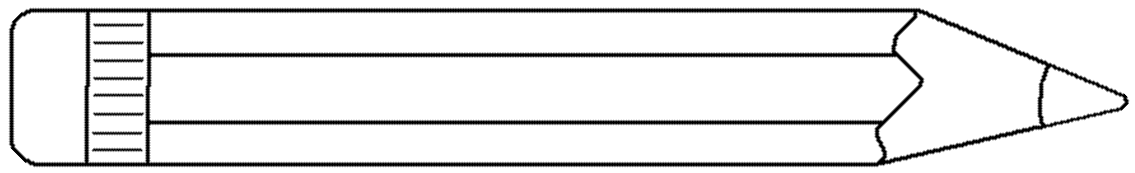 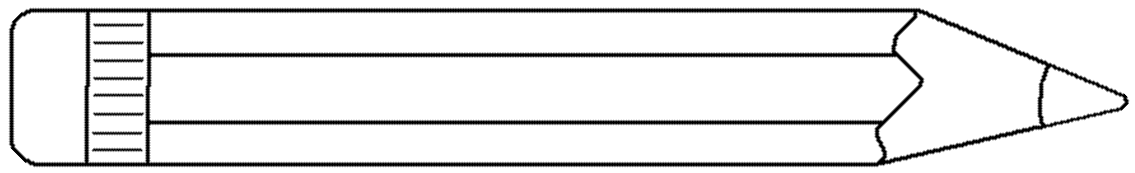 Name: ___________________________ 					Date: ___________
How does the magnetic ring toy work?
What are TWO ways you tried? Sketch them!
What did you figure out?
What did you notice about the magnets?
What do you wonder? What questions do you have?